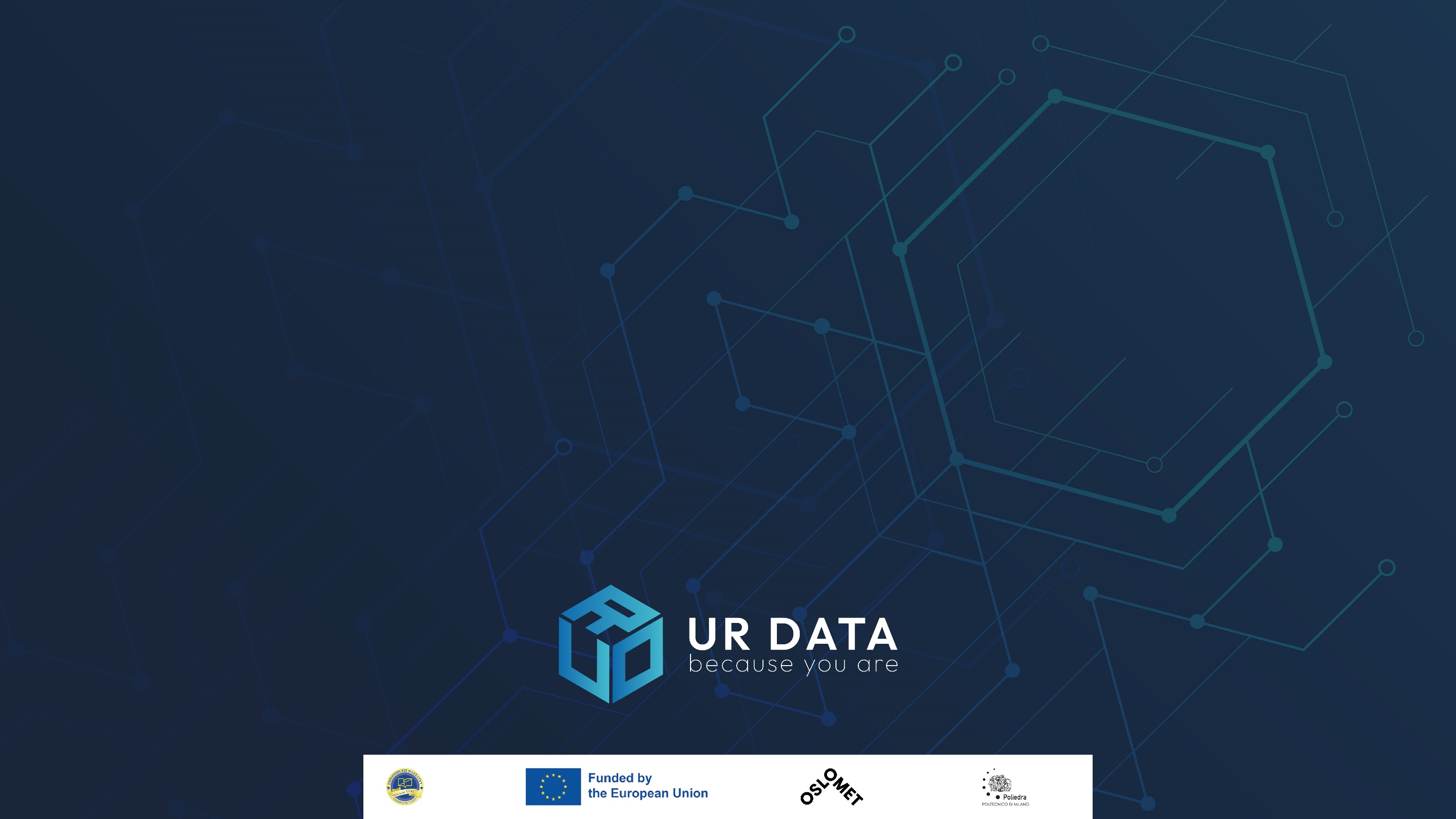 The 1st Montenegrin International Conference of Economics and Business – MICEB 2023 
May 25-27, 2023, Budva, Montenegro
Unlocking the Socio-Economic Potential of Informal Waste Collectors through Circular Economy Development Policies
Jelena J. Stanković, Bojana Novićević– Čečević, Marina Stanojević
 University of Niš, Faculty of Economics, Serbia
Motivation and vision
The paper is the part of the research under Horizon UR-DATA project (Twinning for Excellence in Smart and Resilient Urban Development: Advanced Data Analytics Approach - 101059994 — UR-DATA — HORIZON-WIDERA-2021-ACCESS-02);
Urban growth is closely linked to the problem of uneven economic development, migration and demographic change, but also environmental issues, which often have adverse implications for human capital and the social and economic sustainability of urban areas even in the most developed countries;
Urban settlements in Serbia are facing growing environmental problems, especially when it comes to municipal waste management, air pollution and achieving greater circularity of the economy
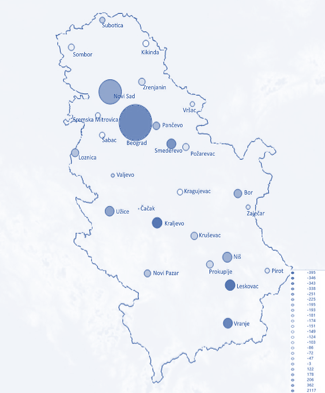 Why is Waste Management so important?
Waste management (WM) is one of the most immediate and grave problems confronting the world. The criticality of this problem can be judged from the fact that twelve out of seventeen UN sustain- able development goals (SDGs) can be linked to waste disposal and reuse (Rodic and Wilson, 2017);
The growing urbanisation and population makes this problem even worse in developing and transitional economies (Ahsan et al., 2014);
The informal sector is the backbone for sustainable waste management, especially in a developing economies or high population density country. Moreover, the operations of the value chain of informal waste management provide direct or indirect benefits for the environment and human resource development (Kala et al. 2022);
According to data from the World Bank, about 1% of the urban population in developing countries survives by collecting raw materials from waste, which is at least 15 million people.
Unfortunately this sector has always been regarded as a fraudulent activity that sustains without paying taxes, creates unjust competition, and weakens unions and the regulatory structure of the government.
The position of informal collectors is rarely systematically regulated, in order to improve their economic and social position and reduce the risks of criminal activities, in addition to the benefits in waste management.
Informal waste collectors in Serbia
When it comes to Serbia, there are no official data on the number of collectors of secondary raw materials. 
The reason is that most of the collectors work informally - estimates are that as much as 87% of collected waste comes from the gray zone, while only 13% is collected by public utility companies (Deutsche Gesellschaft für Internationale Zusammenarbeit (GIZ) GmbH, 2018).
The collection of secondary raw materials is the primary source of income for between 6,000 and 10,000 families in Serbia, that is, for 35,000 to 50,000 collectors (Deutsche Gesellschaft für Internationale Zusammenarbeit (GIZ) GmbH, 2020).
It is also interesting to note that among the collectors there are also those who manage to earn more than 250,000 RSD a month. However, such persons are an exception, while regular collectors earn between 40,000 and 50,000 RSD on a monthly basis.
The collection of secondary raw materials in Serbia is mainly carried out by members of the Roma minority community and they are the poorest fellow citizens, they still have no recognized rights, are socially invisible and are not recognized by any local planning document. The National Strategy for the Social Inclusion of Roma Men and Women 2022 - 2030 is the only strategic document that recognizes the needs of this target group and provides recommendations and measures to improve the position of collectors.
Survey on socio-economic status of informal waste collectors
The sample of respondents, collectors of secondary raw materials, was formed using the technique of simple random sampling. 
The conducted research represents an empirical basis for determining the socio-economic status of informal collectors of secondary raw materials in the context of the impact of circular economy development policies on vulnerable population groups, especially informal waste collectors. The questionnaire used in the research consists of 24 questions, which refer to five relevant categories:
	(1) demographic information,
	(2) socio-economic status,
	(3) social perception of the industry/branch,
	(4) perceptions of improvement opportunities and
	(5) incomes of informal collectors of secondary raw materials.
Territorial coverage
The survey covered 23 administrative districts, with the highest frequency of respondents from Nišavski county (39 persons and 13.1%) and Belgrade county (35 persons, 11.7%), and the least from Zlatiborski (3 persons, 1.0%).
Results - Demographics
The average waste collector in Serbia is male, slightly older than 38 years and is a member of a national minority (Roma), low educated –elementary school or without education
Results - Source of income and economic status
The collection of secondary raw materials is the primary source of income for 56.7% of respondents. Almost a third of the respondents (30%) indicated social assistance as the primary source of income.
Almost 87% of respondents never received state aid for their jobs, while only 13.1% indicate that they were in some of the state social programs aimed on improvement of socio-economic position of informal waste collectors.
Results - the importance of organized action
That organization is important for collectors of secondary raw materials was confirmed by 70.1% of those surveyed. More precisely, when asked How important is it to you for collectors of secondary raw materials to be organized and to work together as a group? 43.3% of respondents stated that it is important, and 26.8% that it is very important. Only 20 respondents (6.7%) stated that organizing is not important at all, and 23.2% have the opinion that it is not very important. 
More than half of the respondents were members of an organization for collectors of secondary raw materials. More precisely, 53% of those surveyed.
Of the 140 respondents who were not members of any organization for collectors of secondary raw materials, 60 of them (42.9%) are considering joining one of the organizations in the future.
Results - Which form of organization would be most effective in improving the position of collectors of secondary raw materials?
Respondents see a network as the form of organization that would be most effective in improving the position of collectors of secondary raw materials. More than half of those surveyed, 56.4% to be exact, said they were in favor of it. 
According to the views of the respondents, the association is a form of organization that they consider very acceptable. 90 respondents declared for the association, which is 30.2% of those surveyed. The fewest respondents declared for a cooperative (10 respondents or 3.4% of respondents).
Conclusion - Measures to improve the organization of informal collectors of secondary raw materials
1. Promoting the importance of the organized work of collectors of secondary raw materials and their association in organizations.
2. Developing a training program for collectors of secondary raw materials on organizational skills and the advantages of joining organizations.
3. Developing a program to support the organization and formation of organizations for collectors of secondary raw materials.
4. Increasing the availability of financial resources and favorable loans for organizations collecting secondary raw materials.
5. Promoting different forms of organization, such as cooperatives, associations and networks, and providing information on their advantages and disadvantages.
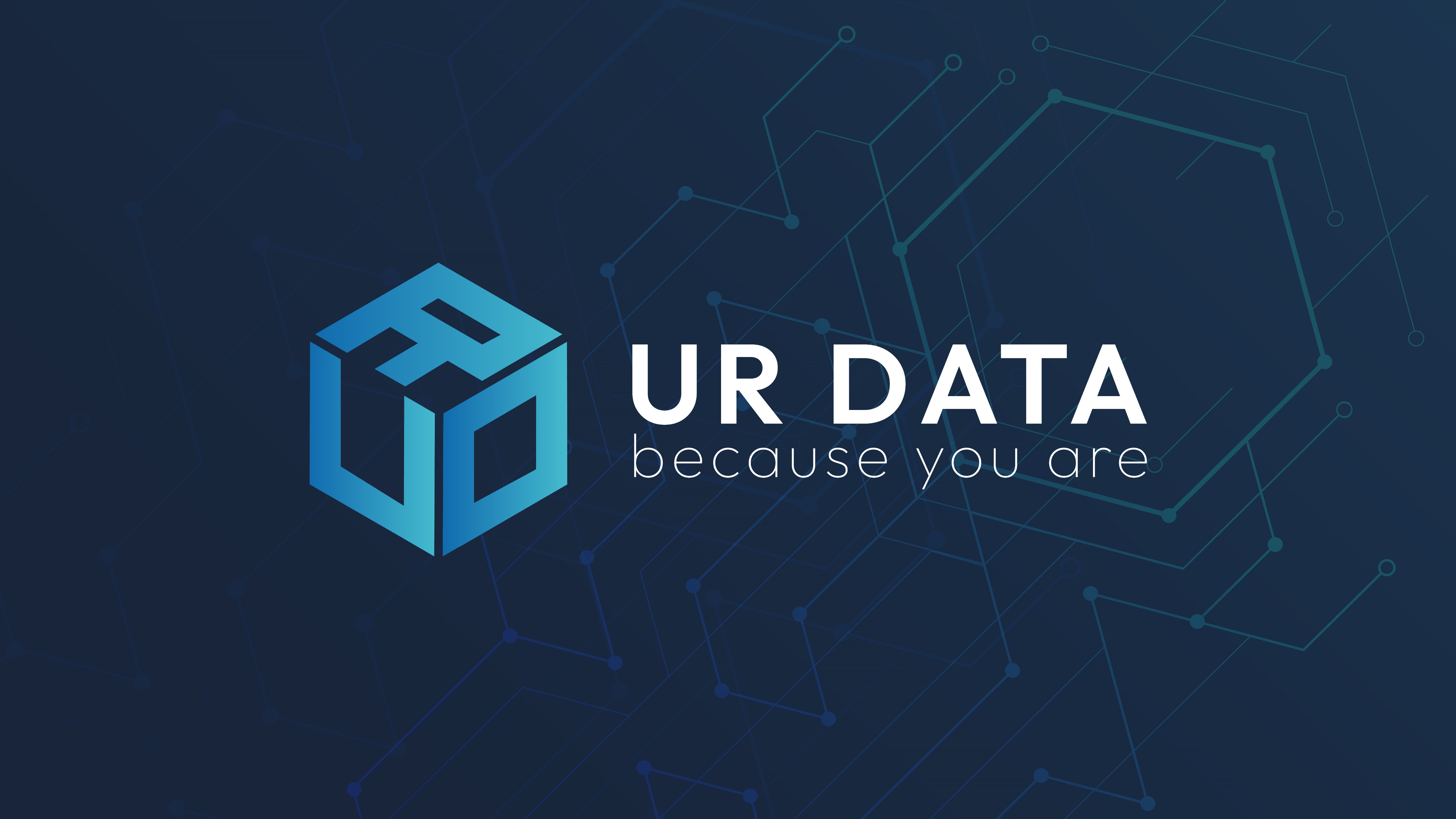 Twinning for Excellence in Smart and Resilient Urban Development:
Advanced Data Analytics Approach
Contact: jelena.stankovic@eknfak.ni.ac.rs
https://urdataproject.com/